Lightweight Concurrent Tasks
Lecture 1.d
6/16/2010
Practical Parallel and Concurrent Programming DRAFT: comments to msrpcpcp@microsoft.com
1
Acknowledgements
Authored by
Thomas Ball, MSR Redmond
6/16/2010
Practical Parallel and Concurrent Programming DRAFT: comments to msrpcpcp@microsoft.com
2
What We’ve Seen So Far
Parallel.For/ForEach
data parallelism over integer range or IEnumerable
automatic generation of tasks
dynamic partitioning and load balancing

Parallel.For doesn’t address many problems
Irregular matrix algorithms
Algorithms over trees, graphs
…
6/16/2010
Practical Parallel and Concurrent Programming DRAFT: comments to msrpcpcp@microsoft.com
3
Concepts
Performance
Concept
Wavefront computation


Task
Task Status
Parent/child relationship
Task Result
 Task Continuation
Code
Concept
6/16/2010
Practical Parallel and Concurrent Programming DRAFT: comments to msrpcpcp@microsoft.com
4
Levenshtein Edit Distance
Find minimal distance between strings s1 and s2
 via character insertions, deletions, and substitutions 

Example of dynamic programming
break down problems into smaller problems
cache (“memoize”) results of subproblems

Other examples
longest common subsequence, matrix-chain multiplication, sequence alignment
6/16/2010
Practical Parallel and Concurrent Programming DRAFT: comments to msrpcpcp@microsoft.com
5
Edit Distance and Wavefront
i>0 and j>0
dist[i, j] = 
              (s1[i - 1] == s2[j - 1])
                ? dist[i - 1, j - 1]
                : 1 + min(dist[i - 1, j],
                          min(dist[i, j - 1],
                             dist[i - 1, j - 1]));
s1
dist
s2
6/16/2010
Practical Parallel and Concurrent Programming DRAFT: comments to msrpcpcp@microsoft.com
6
Edit Distance and Wavefront
6/16/2010
Practical Parallel and Concurrent Programming DRAFT: comments to msrpcpcp@microsoft.com
7
[Speaker Notes: Pink cells = wavefront]
TaskFactory and Task
TaskFactory
Task StartNew(Action)
Task ContinueWhenAll(Task[], Action<Task[]>)

Task
static TaskFactory Factory
Task ContinueWith(Action<Task>)
void Wait()
6/16/2010
Practical Parallel and Concurrent Programming DRAFT: comments to msrpcpcp@microsoft.com
8
Wavefront on 2x2 Matrix
Task A = Task.Factory.StartNew(actionA);
            Task B = A.ContinueWith(actionB);
            Task C = A.ContinueWith(actionC);
            Task D = Task.Factory.ContinueWhenAll(
                  new Task[2] { B, C },
                  actionD);
            D.Wait();
A
B
C
D
6/16/2010
Practical Parallel and Concurrent Programming DRAFT: comments to msrpcpcp@microsoft.com
9
3x3 Matrix and Task Graph
A
B
C
D
E
F
G
H
I
6/16/2010
Practical Parallel and Concurrent Programming DRAFT: comments to msrpcpcp@microsoft.com
10
General Wavefront  Algorithm
void Wavefront(
	int numRows, 
	int numColumns, 
	Action<int,int> processCell)
Discuss how to implement
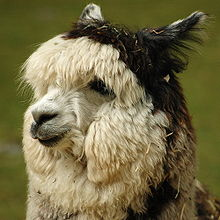 Alpaca

Project
ParallelAlgorithms_Wavefront.cs
6/16/2010
Practical Parallel and Concurrent Programming DRAFT: comments to msrpcpcp@microsoft.com
11
Edit Distance with Parallel Wavefront
// allocation of dist array
Wavefront(numRows, numColumns, 
   (int i, int j ) => 
   {
      if (i == 0)
         dist[i,j] = j;
      else if (j == 0) 
         dist[i,j] = i;
      else             
         dist[i, j] = (s1[i - 1] == s2[j - 1]) 
            ? dist[i - 1, j - 1]
            : 1 + Math.Min(dist[i - 1, j],
                     Math.Min(dist[i, j - 1], 
                                        dist[i - 1, j - 1]));
   }
);
EditDistance.cs
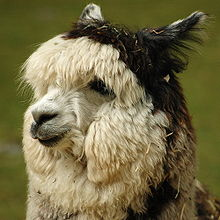 Alpaca

Project
6/16/2010
Practical Parallel and Concurrent Programming DRAFT: comments to msrpcpcp@microsoft.com
12
Performance of Parallel Wavefront
Much worse than sequential!

One Task per entry of the distance matrix
Not enough computation per Task
Coordination cost of Task allocation, management, and synchronization dominates
6/16/2010
Practical Parallel and Concurrent Programming DRAFT: comments to msrpcpcp@microsoft.com
13
Blocking For More Work per Task
6/16/2010
Practical Parallel and Concurrent Programming DRAFT: comments to msrpcpcp@microsoft.com
14
BlockedWavefront
static void BlockedWavefront(
    int numRows, int numColumns,
    int numBlocksPerRow, int numBlocksPerColumn,
    Action<int, int, int, int> processBlock)
processBlock(start_i, end_i, start_j, end_j);
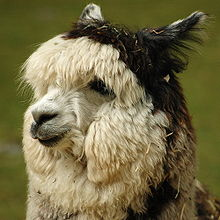 Alpaca

Project
ParallelAlgorithms_Wavefront.cs
6/16/2010
Practical Parallel and Concurrent Programming DRAFT: comments to msrpcpcp@microsoft.com
15
BlockedWavefront
// Compute the size of each block.
    int rowBlockSize = numRows / numBlocksPerRow;
    int columnBlockSize = numColumns / numBlocksPerColumn;
    Wavefront(numBlocksPerRow, numBlocksPerColumn, (row, column) =>
    {
        int start_i = row * rowBlockSize;
        int end_i = row < numBlocksPerRow - 1 ?
            start_i + rowBlockSize : numRows;
        int start_j = column * columnBlockSize;
        int end_j = column < numBlocksPerColumn - 1 ?
            start_j + columnBlockSize : numColumns;
        processBlock(start_i, end_i, start_j, end_j);
    });
6/16/2010
Practical Parallel and Concurrent Programming DRAFT: comments to msrpcpcp@microsoft.com
16
Tasks, TaskScheduler, ThreadPool
Task represents an asynchronous operation
TaskScheduler 
is responsible for scheduling of Tasks
defaults to the .NET 4 ThreadPool
more on scheduling in Unit 5
ThreadPool 
effectively manages a set of Threads
More on thread pool and threads  in Unit 5
6/16/2010
Practical Parallel and Concurrent Programming DRAFT: comments to msrpcpcp@microsoft.com
17
Task Status (partial)
WaitingToRun
Running
WaitingForChildren
ToComplete
Canceled
Faulted
RanToCompletion
6/16/2010
Practical Parallel and Concurrent Programming DRAFT: comments to msrpcpcp@microsoft.com
18
Task Status (partial list)
6/16/2010
Practical Parallel and Concurrent Programming DRAFT: comments to msrpcpcp@microsoft.com
19
[Speaker Notes: PreferFairness A hint to a TaskScheduler to schedule a task in as fair a manner as possible, meaning that tasks scheduled sooner will be more likely to be run sooner, and tasks scheduled later will be more likely to be run later. LongRunning Specifies that a task will be a long-running, course-grained operation. It provides a hint to the TaskScheduler that oversubscription may be warranted. AttachedToParent Specifies that a task is attached to a parent in the task hierarchy

Toub: The description for Canceled isn’t quite accurate, or rather it’s only a subset of why the task could end in this state.  It’s also possible the task received a cancellation request before it reached the Running state, in which case it’ll skip running and transition to Canceled directly (as you have in your state transition graph on slide 15).]
Nested Tasks
static void SimpleNestedTask() { 
    var parent = Task.Factory.StartNew(() => 
    {   
        Console.WriteLine("Outer task executing.");    
        var child = Task.Factory.StartNew(() => 
        { 
            Console.WriteLine("Nested task starting."); 
            Thread.SpinWait(500000);
            Console.WriteLine("Nested task completing."); 
        }); 
    }); 
    parent.Wait(); 
    Console.WriteLine("Outer has completed."); 
}
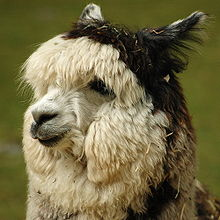 Alpaca

Project
TaskExamples.cs
6/16/2010
Practical Parallel and Concurrent Programming DRAFT: comments to msrpcpcp@microsoft.com
20
Child Tasks
static void SimpleNestedTask() { 
    var parent = Task.Factory.StartNew(() => 
    {   
        Console.WriteLine("Outer task executing.");    
        var child = Task.Factory.StartNew(() => 
        { 
            Console.WriteLine("Nested task starting."); 
            Thread.SpinWait(500000);
            Console.WriteLine("Nested task completing."); 
        },
            TaskCreationOptions.AttachedToParent);
        ); 
    }); 
    parent.Wait(); 
    Console.WriteLine("Outer has completed."); 
}
6/16/2010
Practical Parallel and Concurrent Programming DRAFT: comments to msrpcpcp@microsoft.com
21
Relationship BetweenNested and Child Tasks?
“Nested”  doesn’t imply “Child”

“Child”  doesn’t imply “Nested”
6/16/2010
Practical Parallel and Concurrent Programming DRAFT: comments to msrpcpcp@microsoft.com
22
Task Results (Futures)
var cts = new CancellationTokenSource();
Task<int> dataForThefuture = Task.Factory.StartNew(
    () => ComputeSomeResult(), cts.Token);

...

// This will return the value immediately if the Task has already 
// completed, or will wait for the result to be available if it’s 
// not yet completed.
int result = dataForTheFuture.Result;
6/16/2010
Practical Parallel and Concurrent Programming DRAFT: comments to msrpcpcp@microsoft.com
23
Task Results (Futures)
var cts = new CancellationTokenSource();
Task<int> dataForThefuture = Task.Factory.StartNew(
    () => ComputeSomeResult(), cts.Token);

...

// Cancel it and make sure we are made aware of any exceptions 
// that occurred.
cts.Cancel();
dataForTheFuture.ContinueWith(t => LogException(dataForTheFuture),
    TaskContinuationOptions.OnlyOnFaulted);
6/16/2010
Practical Parallel and Concurrent Programming DRAFT: comments to msrpcpcp@microsoft.com
24
Tasks and Exceptions
If a nested task throws an exception, it must be observed or handled directly in the outer task just as with any non-nested task

If a child task C throws an exception, the exception is automatically propagated to the parent task (via C.Wait()or C.Result)
6/16/2010
Practical Parallel and Concurrent Programming DRAFT: comments to msrpcpcp@microsoft.com
25
Difference between Nest and Child Tasks
6/16/2010
Practical Parallel and Concurrent Programming DRAFT: comments to msrpcpcp@microsoft.com
26
TaskContinuationOptions(partial)
6/16/2010
Practical Parallel and Concurrent Programming DRAFT: comments to msrpcpcp@microsoft.com
27
Tasks and Cancellation
Task cancellation is cooperative
To cancel a parent and all its children in one request, pass the same token to all tasks 
Parent cancellation doesn’t imply child cancellation
When child task cancels itself, a TaskCanceledException is propagated to the joining task (see exceptions)
6/16/2010
Practical Parallel and Concurrent Programming DRAFT: comments to msrpcpcp@microsoft.com
28
One Task per Element
static void MyParallelInvoke(params Action[] actions)
{
    var tasks = new Task[actions.Length];
    for (int i = 0; i < actions.Length; i++)
    {
        tasks[i] = Task.Factory.StartNew(actions[i]);
    }
    Task.WaitAll(tasks);
}
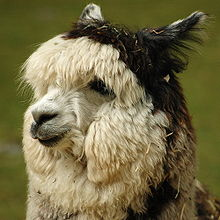 Alpaca

Project
MyParallel.cs
6/16/2010
Practical Parallel and Concurrent Programming DRAFT: comments to msrpcpcp@microsoft.com
29
One Task per Element,
With Child Tasks
static T[] MyParallelInvoke<T>(params Func<T>[] functions)
{
    var results = new T[functions.Length];
    Task.Factory.StartNew(() =>
    {
        for (int i = 0; i < functions.Length; i++)
        {
            int cur = i;
            Task.Factory.StartNew(
                () => results[cur] = functions[cur](),
                TaskCreationOptions.AttachedToParent);
        }
    }).Wait();
    return results;
}
6/16/2010
Practical Parallel and Concurrent Programming DRAFT: comments to msrpcpcp@microsoft.com
30
One Task per Element,
With Parallel.For
static T[] MyParallelInvoke<T>(
    params Func<T>[] functions
) {
    T[] results = new T[functions.Length];
    Parallel.For(0, functions.Length, i =>
    {
        results[i] = functions[i]();
    });
    return results;
}
6/16/2010
Practical Parallel and Concurrent Programming DRAFT: comments to msrpcpcp@microsoft.com
31
http://code.msdn.microsoft.com/ParExtSamples
ParallelExtensionsExtras.csproj
Extensions/
TaskExtraExtensions.cs
TaskFactoryExtensions/
ParallelAlgorithms/
6/16/2010
Practical Parallel and Concurrent Programming DRAFT: comments to msrpcpcp@microsoft.com
32
Parallel Programming with Microsoft .NET
Chapter 3 (Parallel Tasks)
Chapter 6 (Dynamic Task Parallelism)
6/16/2010
Practical Parallel and Concurrent Programming DRAFT: comments to msrpcpcp@microsoft.com
33